21-7
This work is licensed under a Creative Commons Attribution-ShareAlike 4.0 International License.
Please add this statement to all the videos you create.
English Bible quotes are from the World English Bible US, which is in the public domain.
[Speaker Notes: ch
21 Elijah
1. Elijah comes to Ahab - 1 Kings 16:28 – 17:1 (Left Top)
2. Ravens feed Elijah – 1 Kings 17:2-7 (Center Top)
3. Elijah and the widow – 1 Kings 17:8-24 (Right Top)
4. Mt. Carmel – 1 Kings 18:17-40 (Right Center)
5. Rain comes – 1 kings 18:41-46 (Right Bottom)
6. Elisha called – 1 Kings 19:19-21 (Left Bottom)
7. Elijah taken up to Heaven - 2 Kings 2:1-13 (Left Center)]
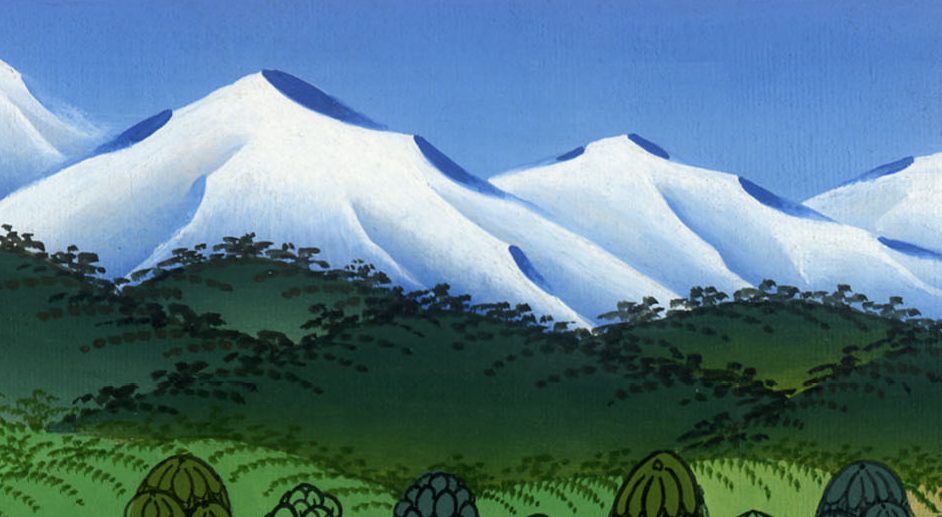 A still small voice –
1 Kings 19:8-21
A still small voice –
1 Kings 19:8-21
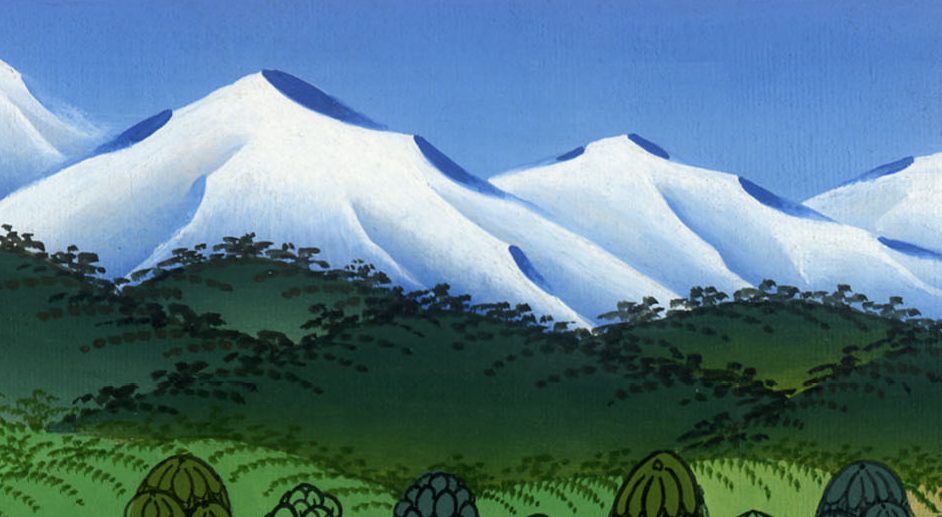 A still small voice –
1 Kings 19:8-21
(Elijah travelled to Horeb), God’s Mountain. 9He came to a cave there, and camped there; and behold, Yahweh’s word came to him, and he said to him, “What are you doing here, Elijah?”
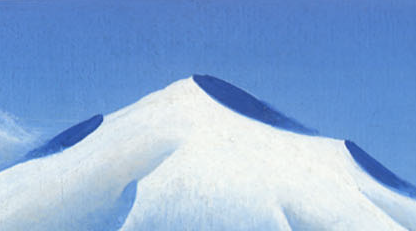 1 Kings 19:8,9
10He said, “I have been very jealous for Yahweh, the God of Armies; for the children of Israel have forsaken your covenant, thrown down your altars, and killed your prophets with the sword. I, even I only, am left; and they seek my life, to take it away.”
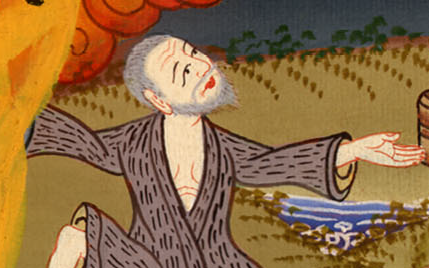 1 Kings 19:10
11He said, “Go out and stand on the mountain before Yahweh.”
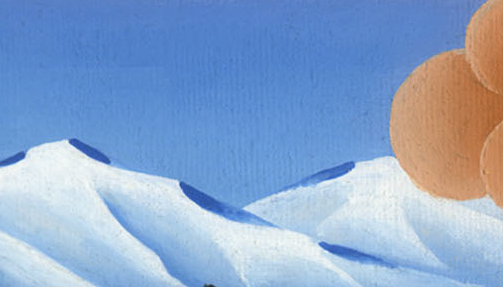 1 Kings 19:11
Behold, Yahweh passed by, and a great and strong wind tore the mountains and broke in pieces the rocks before Yahweh; but Yahweh was not in the wind.
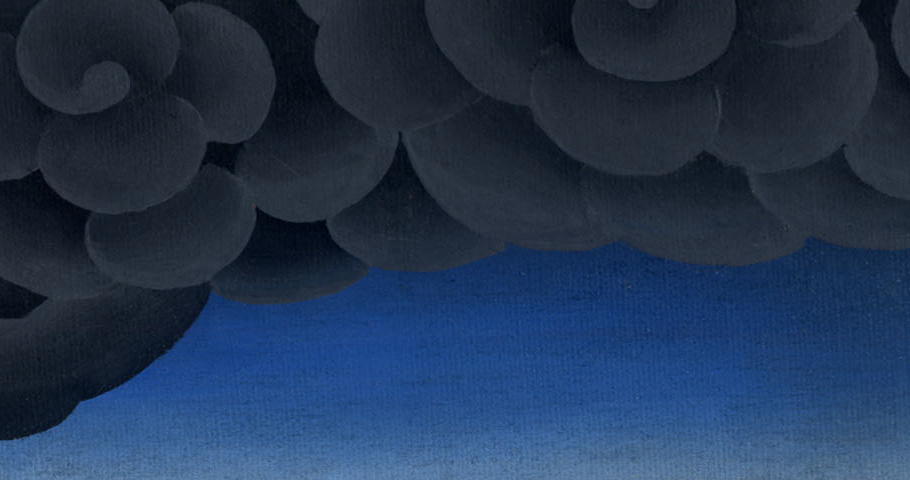 1 Kings 19:11
After the wind there was an earthquake; but Yahweh was not in the earthquake.
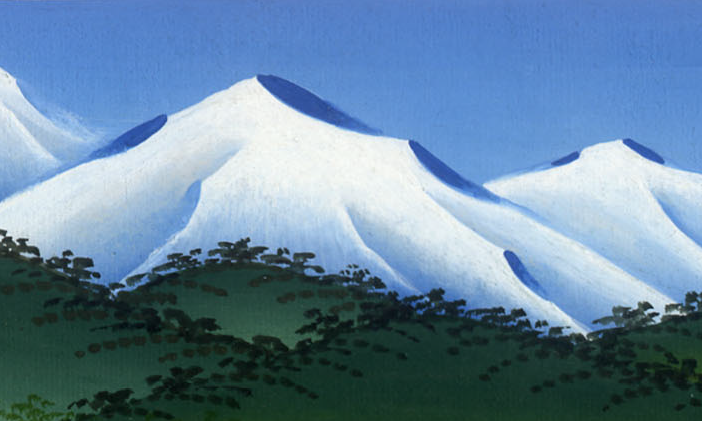 1 Kings 19:11
12After the earthquake a fire passed; but Yahweh was not in the fire.
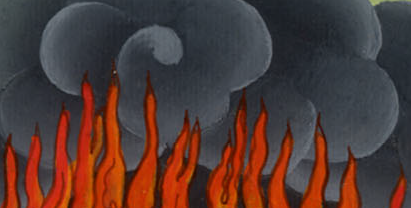 1 Kings 19:12
After the fire, there was a still small voice.
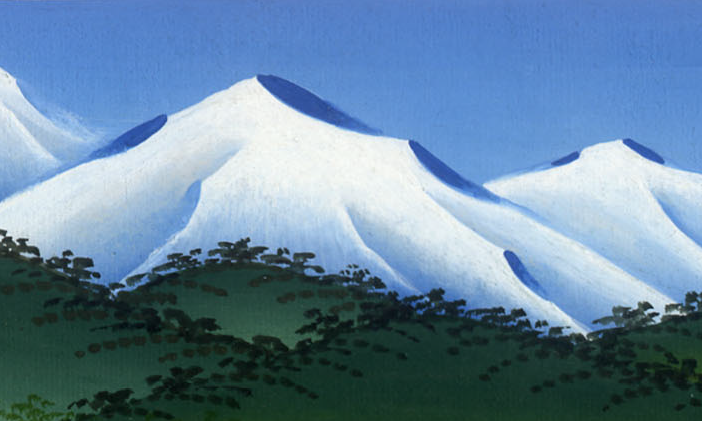 1 Kings 19:12
13When Elijah heard it, he wrapped his face in his mantle, went out, and stood in the entrance of the cave. Behold, a voice came to him, and said, “What are you doing here, Elijah?”
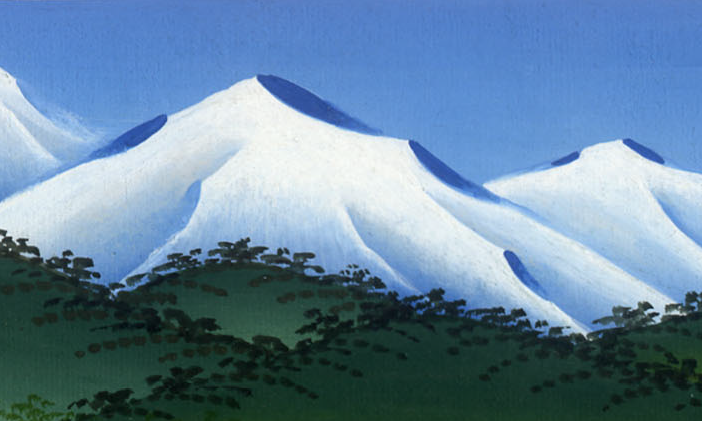 1 Kings 19:13
14He said, “I have been very jealous for Yahweh, the God of Armies; for the children of Israel have forsaken your covenant, thrown down your altars, and killed your prophets with the sword. I, even I only, am left; and they seek my life, to take it away.”
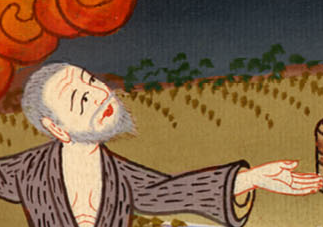 1 Kings 19:14
15Yahweh said to him, “Go, return on your way to the wilderness of Damascus. When you arrive, anoint Hazael to be king over Syria.
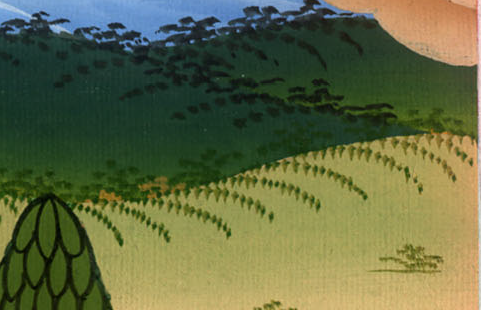 1 Kings 19:15
16Anoint Jehu the son of Nimshi to be king over Israel; and anoint Elisha the son of Shaphat of Abel Meholah to be prophet in your place.
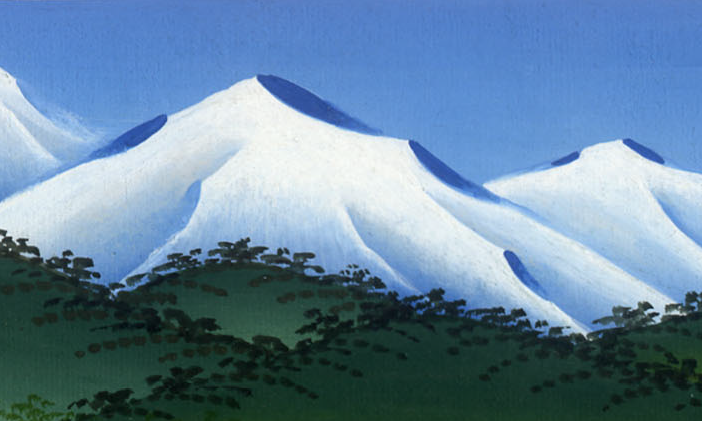 1 Kings 19:16
19So he departed from there and found Elisha the son of Shaphat, who was plowing with twelve yoke of oxen before him, and he with the twelfth. Elijah went over to him and put his mantle on him.
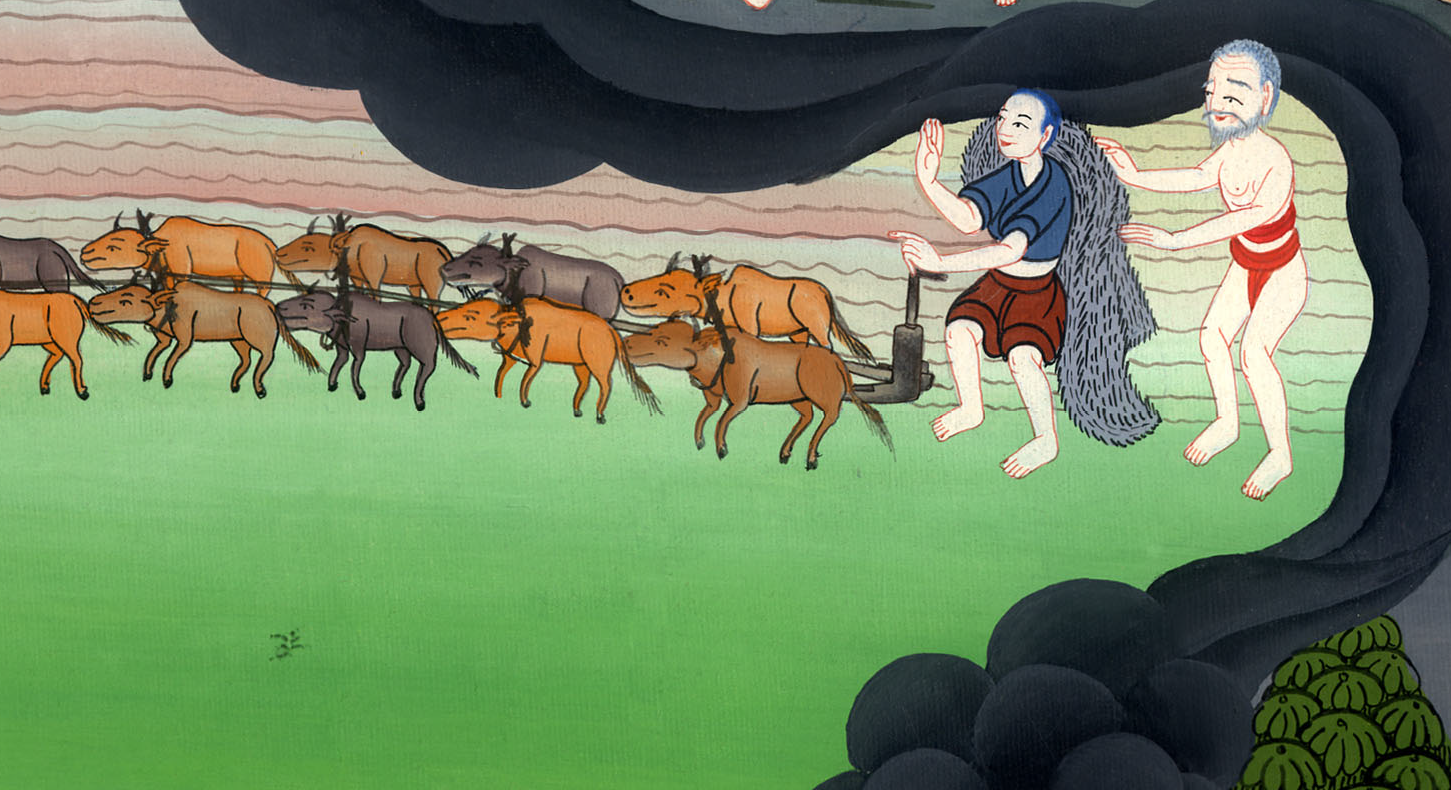 1 Kings 19:19
20Elisha left the oxen and ran after Elijah, and said, “Let me please kiss my father and my mother, and then I will follow you.”
He said to him, “Go back again; for what have I done to you?
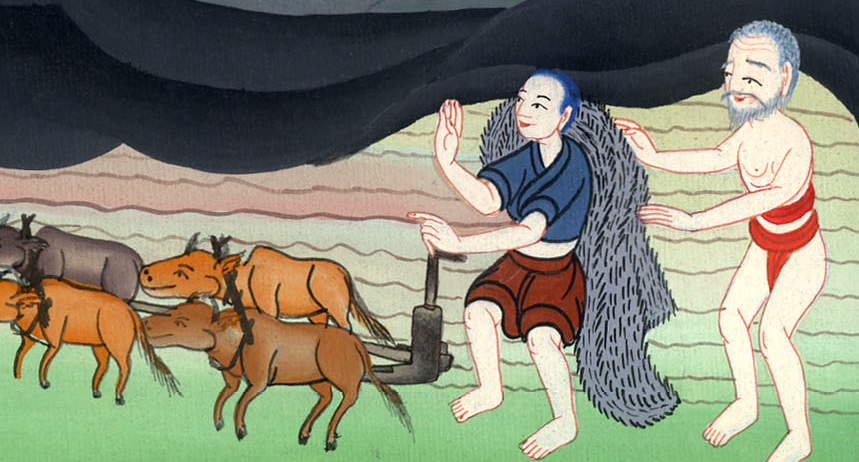 1 Kings 19:20
21He returned from following him, and took the yoke of oxen, killed them, and boiled their meat with the oxen’s equipment, and gave to the people; and they ate. Then he arose, and went after Elijah, and served him.
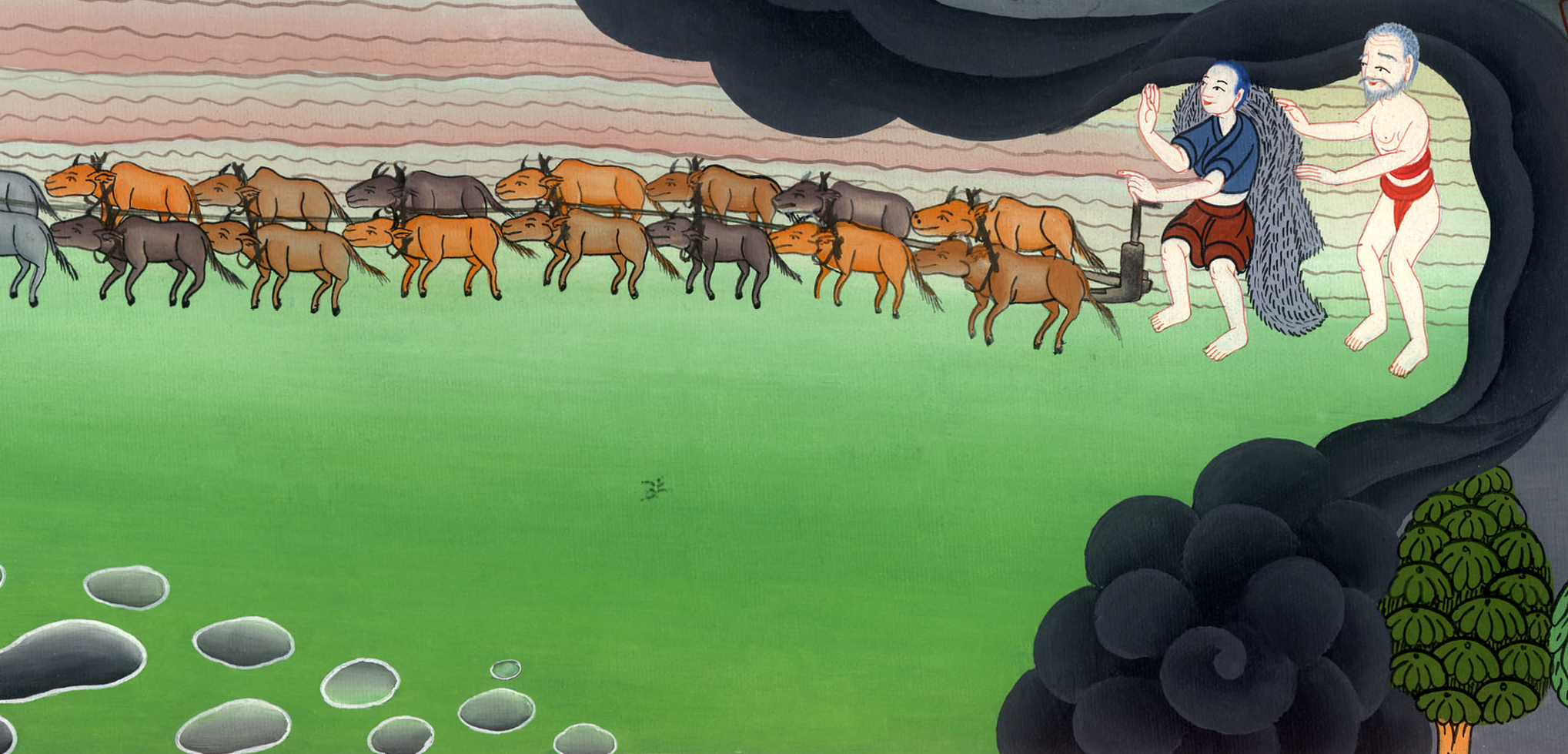 1 Kings 19:21